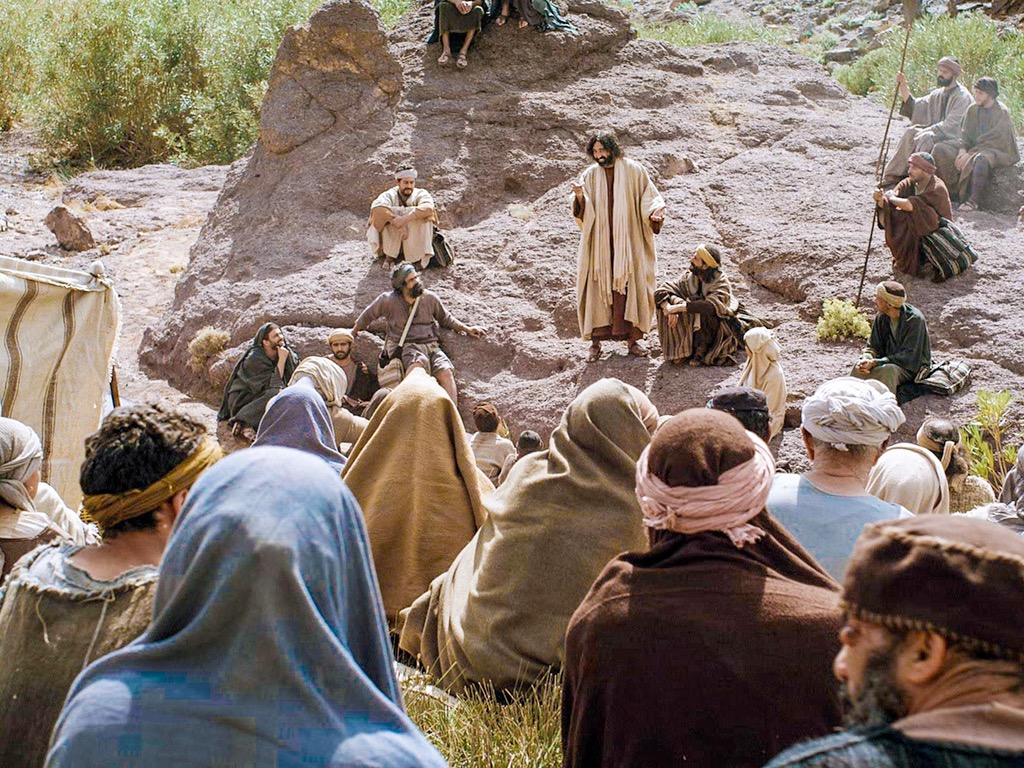 لاهوت يسوع
عرض تقديمي مقتبس لعام 2006 قدمته سوزان أشوكا ديبناث للدكتور ريك غريفيث
 • كلية سنغافورة للكتاب المقدس • BibleStudyDownloads.org
لاهوت يسوع
نحن نقبل المصداقية العامة للخطوط الرئيسية للأناجيل الإزائية.
يعالج هذا العرض التقديمي بشكل أضيق أقوال ومواضيع خدمة يسوع 
يسوع هو الشخص الأكثر أهمية عبر التاريخ، ومع ذلك فالكثير من المسيحيين لا يستطيعون تلخيص تعاليمه بإيجاز
ما هو العنصر الجوهري في لاهوت يسوع؟
[Speaker Notes: We do not the space or adequate comparative data to argue for the authenticity of every part of the gospel tradition.]
لاهوت الملكوت
تمركزت رسالة يسوع حول ملكوت الله
عالج ملكوت الله:
الحكم أكثر من المملكة
القوة أكثر من المكان
[Speaker Notes: Τhe phrase "kingdom of God" never appears in the OT but the concept of God as king and sovereign we see throughout in the OT.]
العهد الذي يدخل فيه المرء
دخول مستقبلي لم يتم تأسيسه بالكامل بعد
حدث مجيء غير متوقع يفصل الأبرار عن الأشرار
تأسيس نظام اجتماعي معترف به
اختبار حالي لأقوال وأعمال يسوع
صفات الله وحكمه كملك
ي. ب. ساندرز     عن ملكوت الله
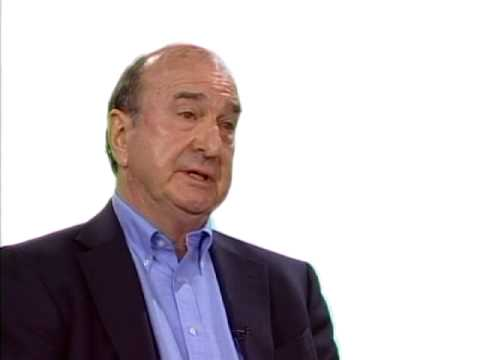 الأخرويات اليهودية
الجيل القديم				                     الجيل الجديد
________________________________________
                                            المسيا 
				           يأتي كملك

			   الأخرويات المسيحية     
					الجديد                              الجيل                  
                  _______________________________________________________________________________________________________________




                         القديم                          الجيل

________________________________________

	          صلب المسيح                       عودة المسيا كملك
[Speaker Notes: The Jewish view of the future was quite simple: The Messiah would come to turn the Old Age into a New Age by ruling over Israel and the world.
However, Christians have the advantage now of looking back to see that the New Age did not begin with Messiah's rule, but with his crucifixion. In a sense, the Old Age remains with sin, the world experiencing decay (Rom 8:13-14), and with Israel still not believing and redeemed. Yet, on the other hand, we are in the New Age at present with forgiveness of sin and the advent of the Spirit. This New Age will be more fully in effect only at the return of Jesus. Thus, we exist now in a transitional time with elements of both the Old Age and New Age. Such a time (the Church Age) was not forseen in the Old Testament, and age "which was not made known to men in other generations as it has now been revealed by the Spirit to God's holy apostles and prophets.  6 This mystery is that through the gospel the Gentiles are heirs together with Israel, members together of one body, and sharers together in the promise in Christ Jesus" (Ephesians 3:5 NIV).]
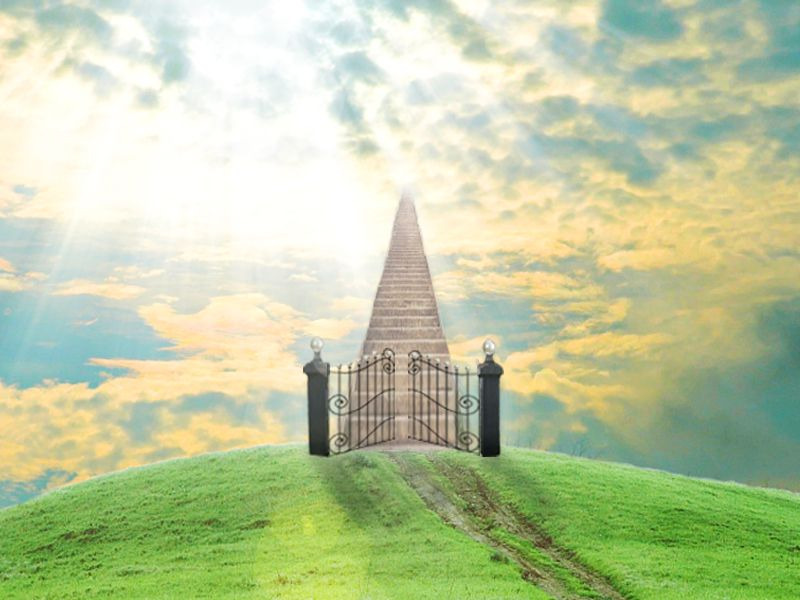 الملكوت مستقبلي وحالي
البعد المستقبلي
الوليمة المسيانية في أش 25: 6-9 مستقبلية
أمثال يسوع عن الوليمة (مت 22: 1-14، لو 14: 15-24)
يعلم يسوع تلاميذه أن يصلوا لمجيء الملكوت (مت 6: 10)
البعد الحالي
الدعوة للتوبة لأنه قد اقترب ملكوت الله أو صار قريباً (مر 1: 15،   مت 4: 23، لو 4: 23)
إنه مرتبط بخدمة يسوع في طرد الأرواح الشريرة وهزيمة الشيطان (لو 9: 1، 10: 18-19)
[Speaker Notes: The present dimension of Jesus teaching on the kingdom, which would have stood against his Jewish background]
الملكوت مستقبلي وحالي
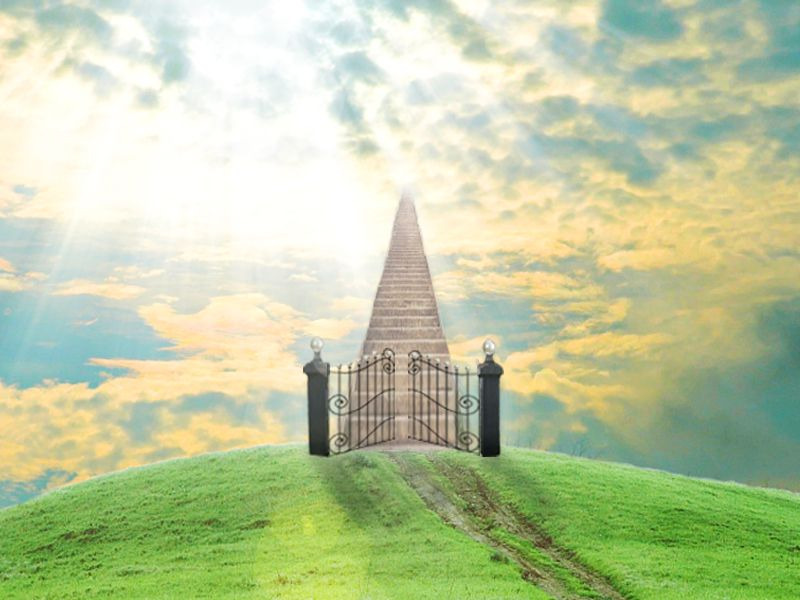 يعد يسوع بأن يعطي قطيعه الصغير ملكوتاً عندما يدينون أسباط إسرائيل الإثني عشر   (لو 12: 32، 22: 28-30)
ينذر الجموع ضد الإيمان بظهوره الوشيك (19: 11)
يظهر أن الملكوت قد أتى على جمهور يسوع (مت 12: 28)
يظهر حكم الله في شخص يسوع حتى في وسط أعدائه            (لو 17: 20-21)
الملكوت مستقبلي وحالي
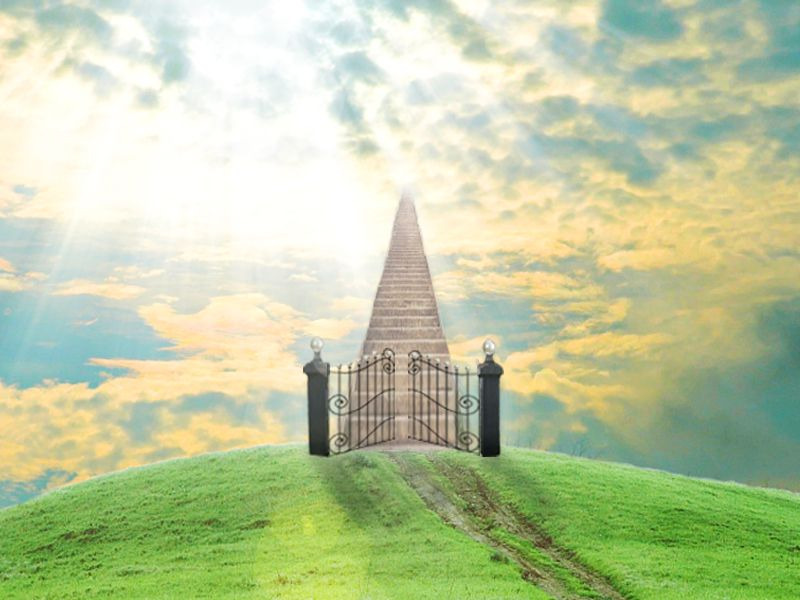 يباين ما بين دخول الملكوت مع الرمي في جهنم كمصيرين محتملين في المستقبل       (مر 9: 47)
التمتع بحكم الله يشبه بميراث (مت 5: 20)
يمكن للمرء دخوله على الأقل بشكل جزئي في الوقت الحاضر (لو 16: 16)
يمكن للمرء دخوله من خلال الإتضاع كطفل (مر 10: 15)
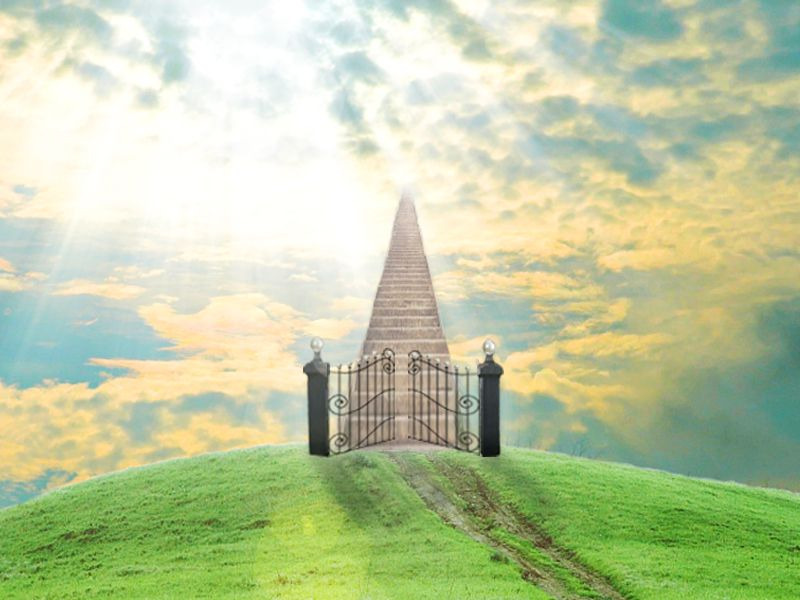 الملكوت مستقبلي وحالي
حالة مستقبلية يدخل إليها المرء (مت 25: 31-46)
جزء مما يحدث عند رجوع المسيح (مت 7: 21-23،    25: 1-13، لو 21: 31)
تم تقديم الملكوت منذ خدمة يوحنا المعمدان               (مت 11: 11-12)
تتميم النبوة في خدمة يسوع تشير إلى وصول عصر جديد (لو 4: 21، مت 11: 4-6)
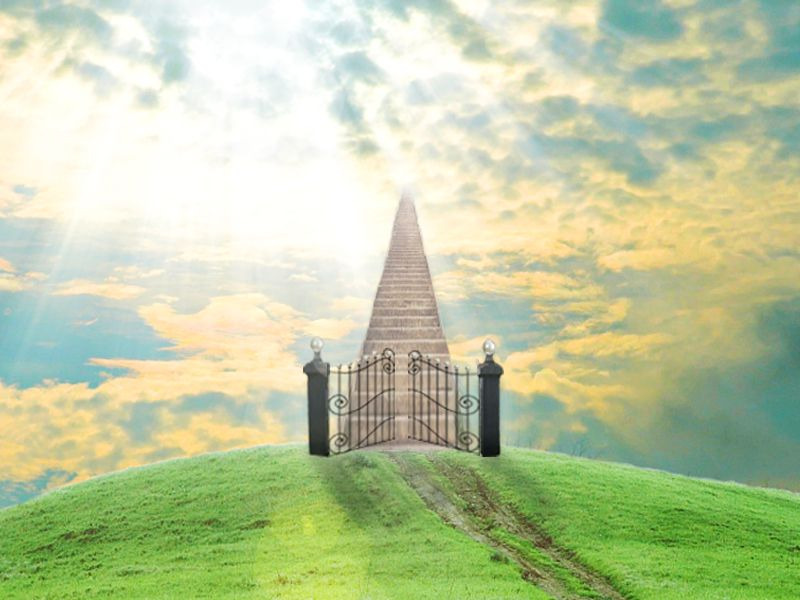 فهم العناصر المستقبلية والحالية للملكوت
تعطينا رجاء وحق أكيد عن الحياة والمهمة المسيحية
يجعلنا قاعدة استيطانية أو مستعمرة السماء
نعيش كأفراد وجماعة الآن
نحن ملح الأرض ونور العالم (مت 5: 14-15)
الأخلاق
مبدأ عام
نصلي في الصلاة الربانية
ليأت ملكوتك
لتكن مشيئتك
كيف يجب أن نعيش الآن                       في ضوء هذا الملكوت المستقبلي
الملكوت والأخلاق مترابطين
سوف يتأسس حكم الله الملكي بالكامل على الأرض، لكنه قد طلب مقاييسه العادلة الآن
تشير أخلاق الملكوت إلى عمل عمل مشيئة الله في كل نواحي الحياة
مهمة المؤمن أن يطلب أولاً ملكوت الله وبره (مت 6: 33أ)
النتيجة هو تسديد جميع احتياجاتهم (مت 6: 33ب)
كيف يجب أن نعيش الآن                       في ضوء هذا الملكوت المستقبلي
يعيش التلميذ حياة الإيمان
يؤمن بالأخبار السارة التي تكلم عنها يسوع (مر 1: 15)
يعترف بهذا الإيمان علانية (لو 12: 3)
يستقبل ملكوت الله كعطية (لو 12: 32)
هل ينطبق الإيمان فقط على                     الثقة به للخلاص؟
لا. ذكر يسوع أيضاً عن                          امتلاك الإيمان بعدة طرق                        أنظر مثال قائد المئة                               (مت 8: 10)
إيمانك قد شفاك حيث نجدها في أربعة سياقات مختلفة تشير إلى الشفاء الجسدي والروحي        (مر 5: 34، 10: 52، لو 7: 50، 17: 19)
المثل الصغير عن العبد غير النافع هو لاهوت النعمة (لو 17: 7-10)
قصة الفريسي والعشار تظهر التبرير بالإيمان     (لو 18: 9-14)
يوضح مثل العمال في الكرم بوضوح أن المؤمنين لا يعملون لأجل الخلاص. المساواة في الكمال يأتي للجميع بناء على نعمة الله
يقف اللص على الصليب كمثال عظيم أن الخلاص لا يأتي بالأعمال الصالحة ولكن من خلال الإيمان البسيط بالمسيح
[Speaker Notes: That heavenly reward is the great equalizer.]
كيف تحل هذا التوتر بين هذين المعيارين من يسوع
أدر ك السياق
أدرك أن الشخصية تسبق السلوك
محور أخلاقيات يسوع هي المحبة
وصيته المزدوجة (مرقس 12: 29-31)
1. تحب الله
2. تحب قريبك
تعليم يسوع عن العائلة                          والقيم الشخصية
ولاء وأمانة مدى الحياة لشريك الشخص وأولاده
من الناحية الأخرى فإن محبة العائلة يجب أن تبدو كراهية إذا قورنت بالمحبة لله
الإستقامة الشخصية، التواضع، المثابرة، الصلاة المملوءة بالإيمان
[Speaker Notes: Jesus gives wives and children a dignity in their life.]
الإهتمام الإجتماعي
لم يكن يسوع ثائراً اجتماعياً
لم يكن مصلحاً

كانت مهمتهأن يموت عن خطايا العالم
دعا يسوع أتباعه خداماً (لو 22: 25-27)
علم عن الوكالة في الأمور المادية (مت 6: 19-34)
كانت الرحمة والعدل اهتمامات أساسية طول فترة حياة يسوع
كانت خدمته شمولية لشفاء كل من الروح والجسد مرتكزة على المنبوذين اجتماعياً
الإهتمام الإجتماعي في عالم اليوم
يتطلب تطبيق أخلاقيات ملكوت يسوع الحساسية والأناقة
يجب علينا أن نسعى إلى أجندة مؤيدة للحياة تماماً تحاول منع الإجهاض، والخطية الجنسية، وإضفاء بريق على الحياة الأسرية المختلة.
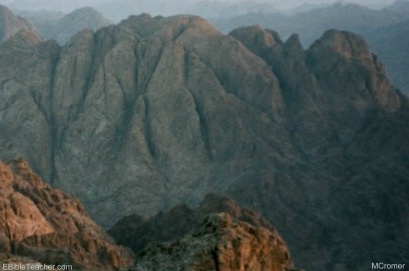 جبل سيناء
الناموس والإنجيل
علينا أن نفهم تعاليم يسوع في سياقها التاريخي
مع أن محتوى تعاليم يسوع يمتلك مبادئ غير محدودة بالزمن
يسوع هو السيد والمفسر صاحب السلطة لناموس الله
لقد أوضح كيفية التباع الناموس (مت 5: 21-48)
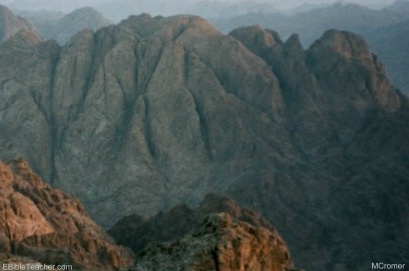 تطبيق ناموس العهد القديم في أزمنة العهد الجديد
التتميم في المسيح
مبدأ
 لاهوتي
 متضمن
مبدأ متجانس 
في العهد الجديد
لم آت
 لأنقض الناموس
بل لأكمل(مت 5: 17)
تطبيق
محدد
لليوم
وصية محددة 
من العهد القديم
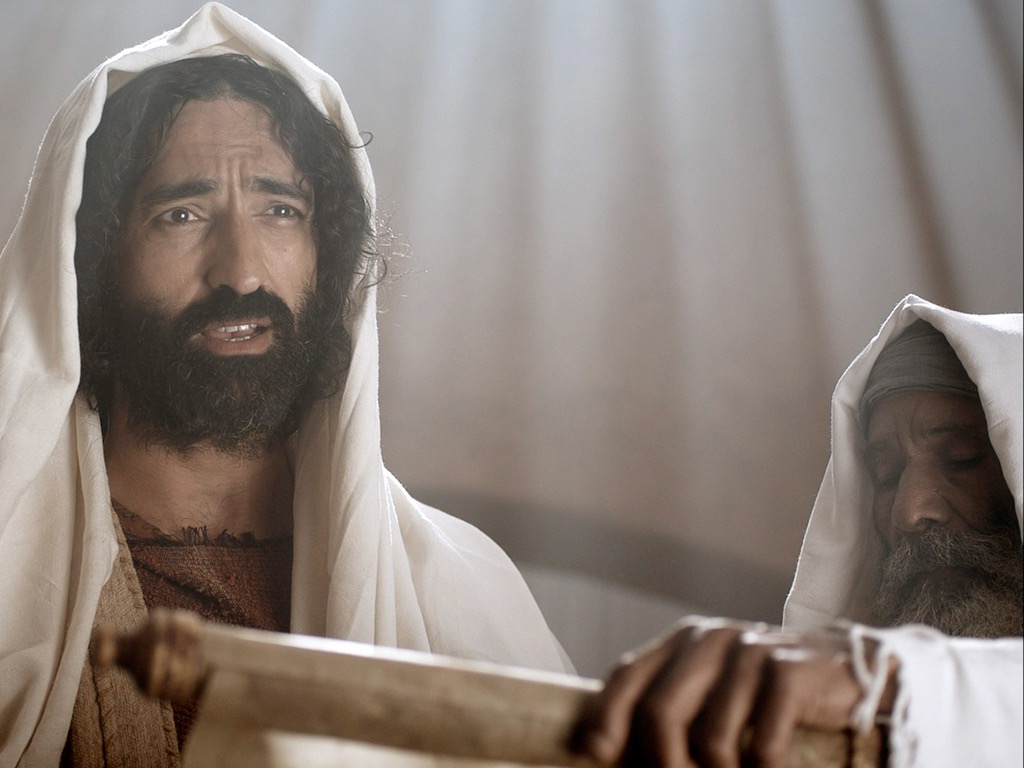 يسوع اليهودي
يُظهر اليوم فحصاً متجدداً للأدب اليهودي القديم والإكتشافات الأثرية.
لقد أظهرت التنوع في الهيودية في زمن يسوع
لقد أوضح أن يسوع وتلاميذه كانوا يهوداً تماماً.
استخدم يسوع تعابير عبرانية وآرامية في تعليمه
توازي هذه الأساليب التعليمية المعلمين الآخرين والعادات في ثقافته
يمكن إيجاد تعليم يسوع في كتابات يهودية أخرى
يسوع واليهودية
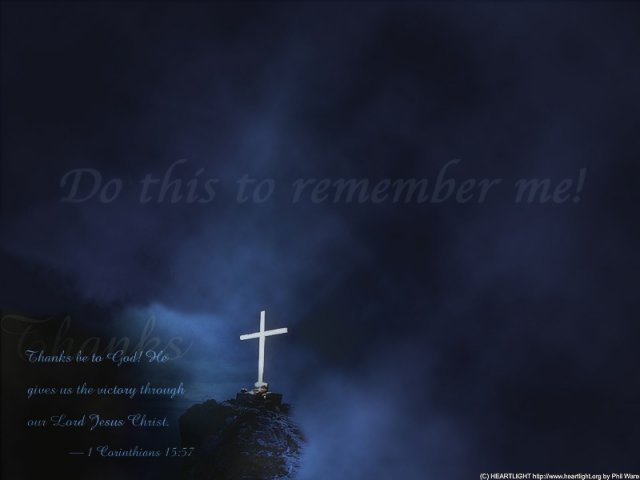 الفداء             و            الإثبات
كان موت وقيامة يسوع هما العنصران الرئيسيان في حياته
تظهر توقعاته التي تمت عن موته وقيامته مصداقية الأناجيل
لقد كانوا متوقعين منذ فترة طويلة منذ بداية خدمته – من التجربة إلى الصليب.
استخدامه لمصطلح الكأس هو تشبيه معروف في العهد القديم لدينونة غضب الله (مر 10: 38)
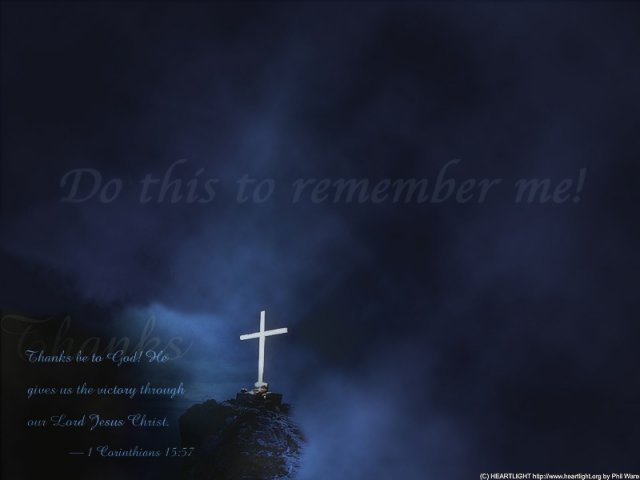 يكرر عشاء الرب الكثير من هذه المفاهيم
يقترح عشاء الفصح لاهوت يسوع باعتباره الحمل
يرمز الخبز المكسور إلى الموت الذي يجلب الحياة ويسكن غضب الله.
يرمز الدم إلى حياة مقابل حياة
يفتتح موت يسوع عهداً جديداً بغفران الخطايا
تنظر مائدة الرب غلى الأمام أيضاً إلى مجيء ملكوته في كل ملئه
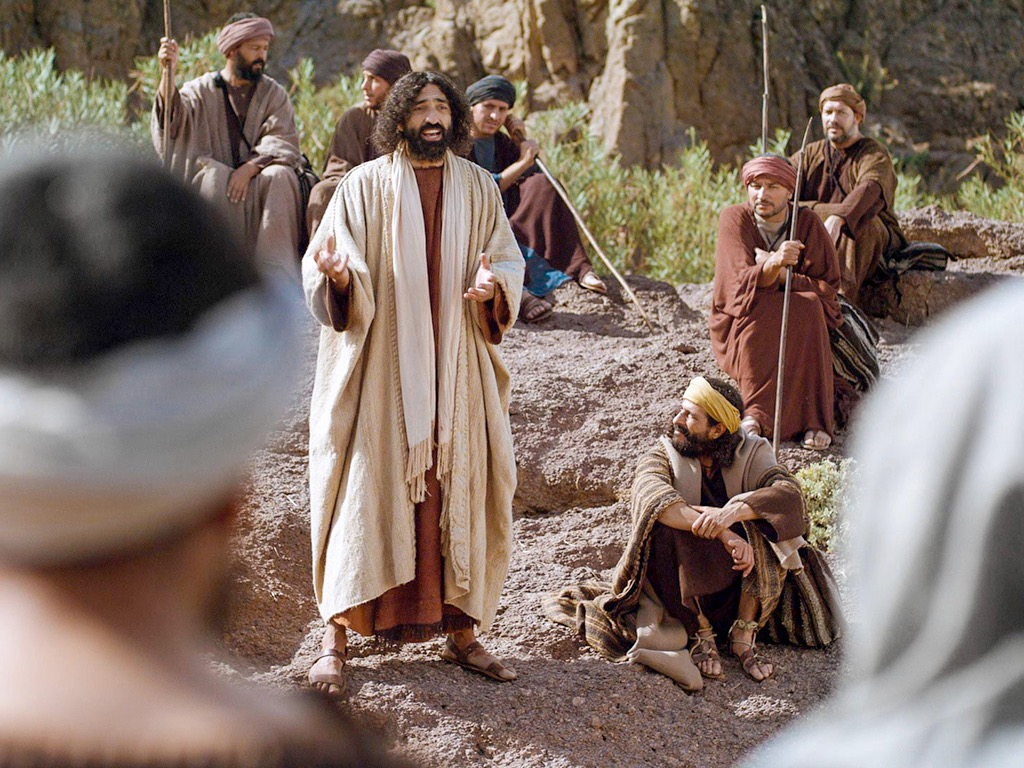 علم المسيح
ما هو مفهوم يسوع عن نفسه؟
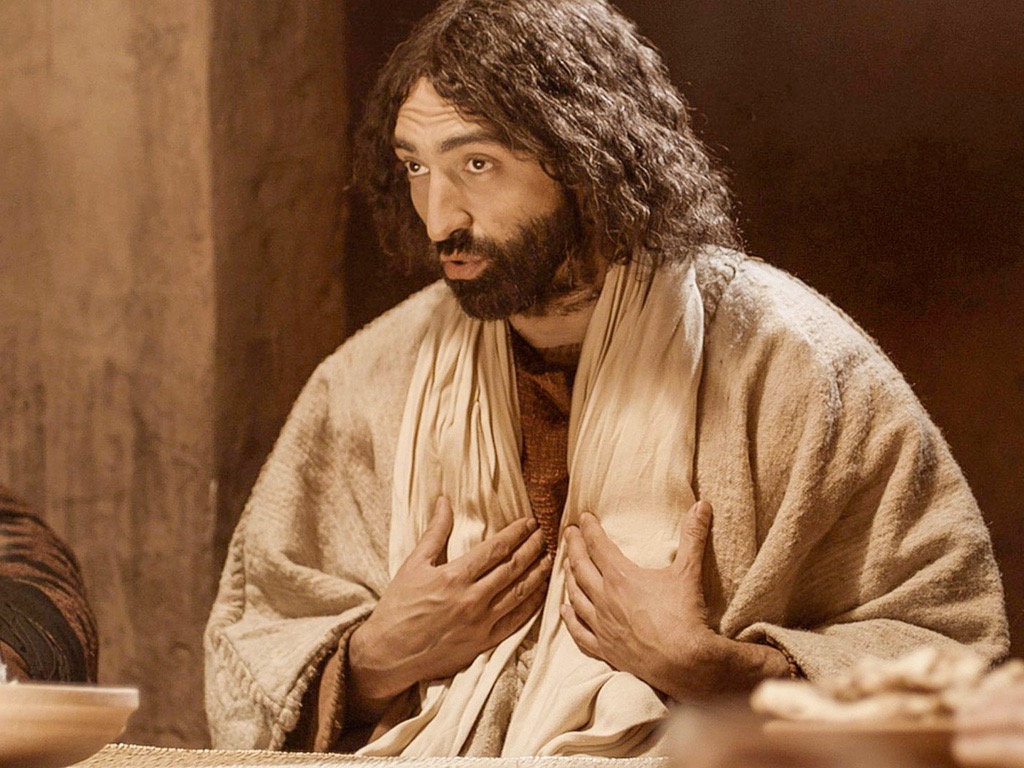 إرسالية يسوع
يتساءل البعض عما إذا كان يسوع قد عرف نفسه على الإطلاق أنه المسيح أو أنه إله.
لكن لوقا 2: 49 (ألا تعليمان أنه ينبغي أن أكون فيما لأبي) تساعدنا على فهم علاقة المسيح الخاصة مع الله
هناك معلومات قليلة عن فترة طفولته وصباه مما يقترح أنه لم يكن هناك شيء مميز خلال تلك السنوات
أظهرت معمودية يسوع من يوحنا مرحلة درامية جديدة في حياته، لكن كيف؟
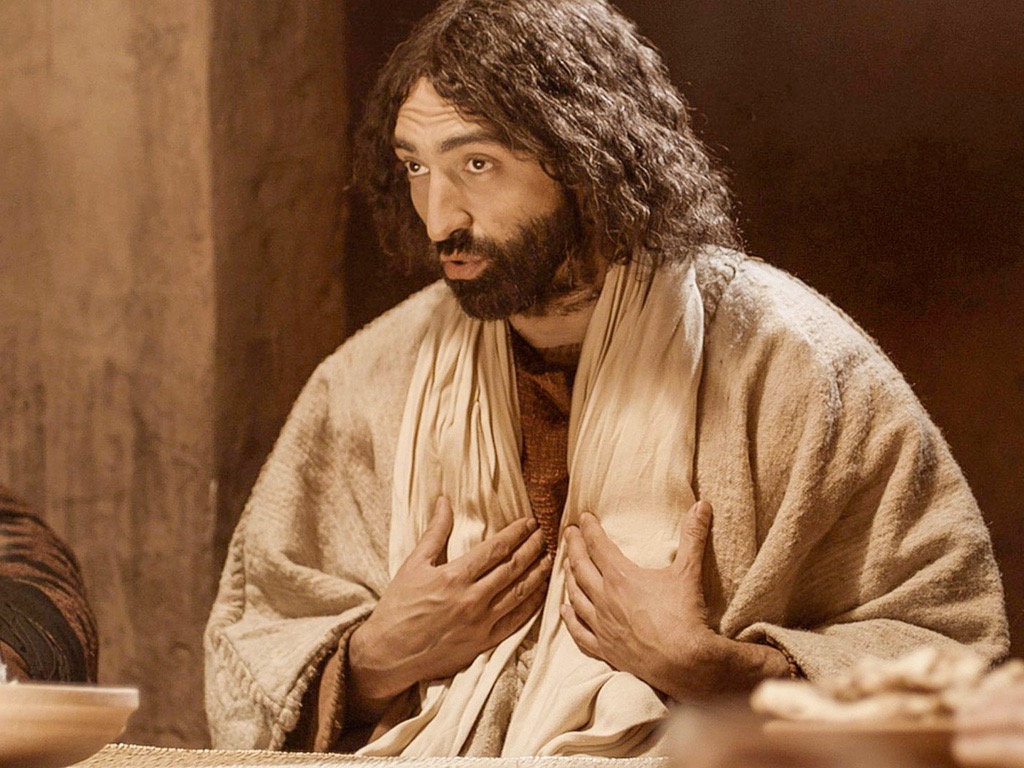 كلف الله نفسه يسوع لخدمته (مر 1: 9-11)
اعترف بطرس به كالمسيا في قيصرية فيلبس
كان الدخول الإنتصاري بداية المرحلة الأخيرة من إرسالية يسوع
يتناقض ترقب حشود الحجاج مع عداء القادة الذي أدى إلى الصلب
أوضح إعلان علني ليسوع عن نفسه جاء أمام السنهدريم (مر 14: 62)
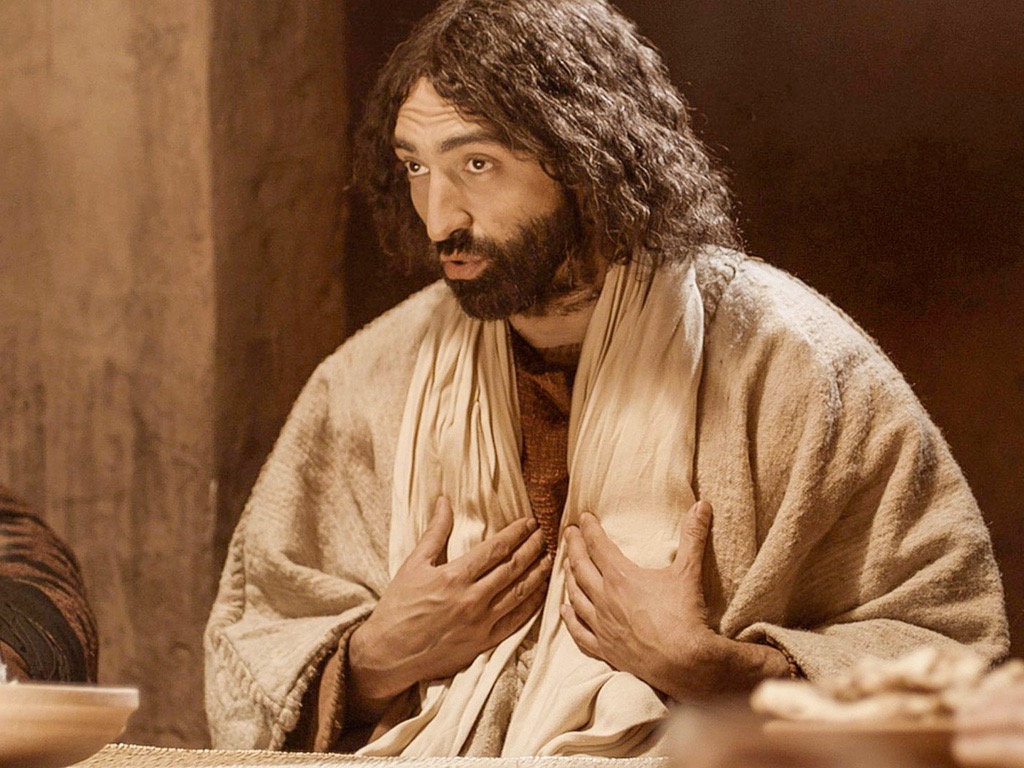 لقد جاء أشمل كشف ليسوع عن نفسه بشكل خاص في العلية        (يو 13: 17-18).
حدث كل منهما في الليلة الأخيرة من حياته وقد أسيء فهمه في الحالتين
تم فهم هوية المسيح بشكل صحيح بعد القيامة (مر 9: 9، يو 2: 22)
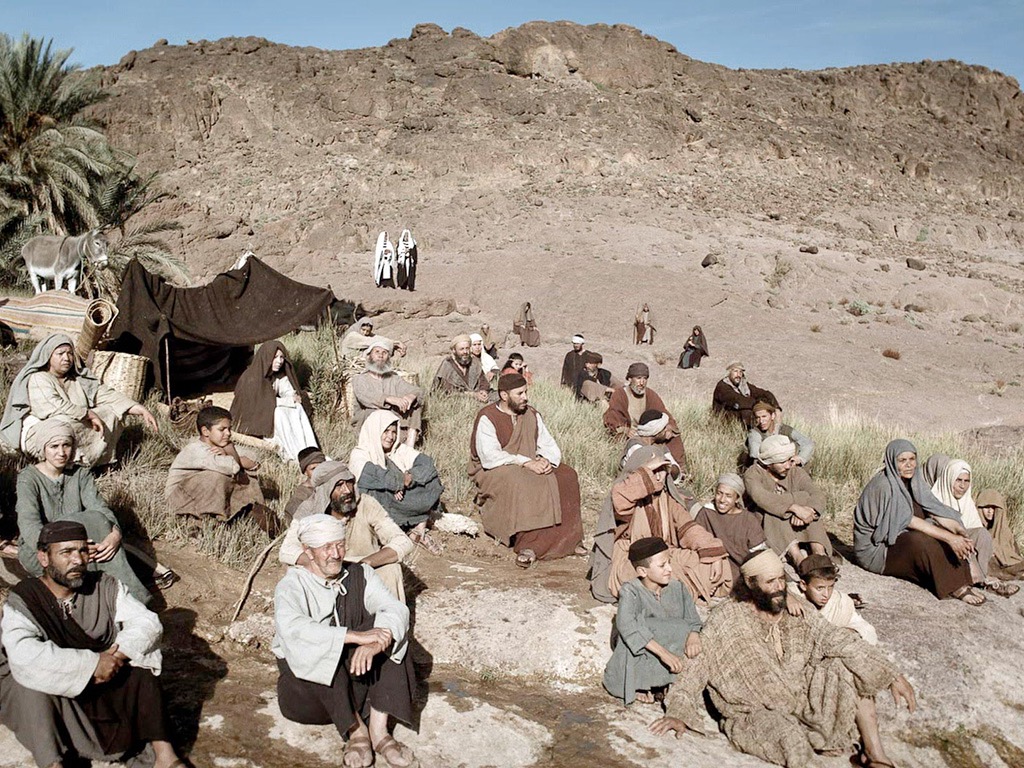 الدليل غير المباشر
العلاقات: تظهر الطريقة التي تعامل وتكلم بها يسوع عن الآخرين أنه كان مسؤولاُ 
قبل العبادة، الصلاة والإيمان من الآخرين
وكيل الله النهائي بخصوص الأخرويات
السلطة على غفران الخطايا
تنطبق التشبيهات فقط على يهوه العهد القديم
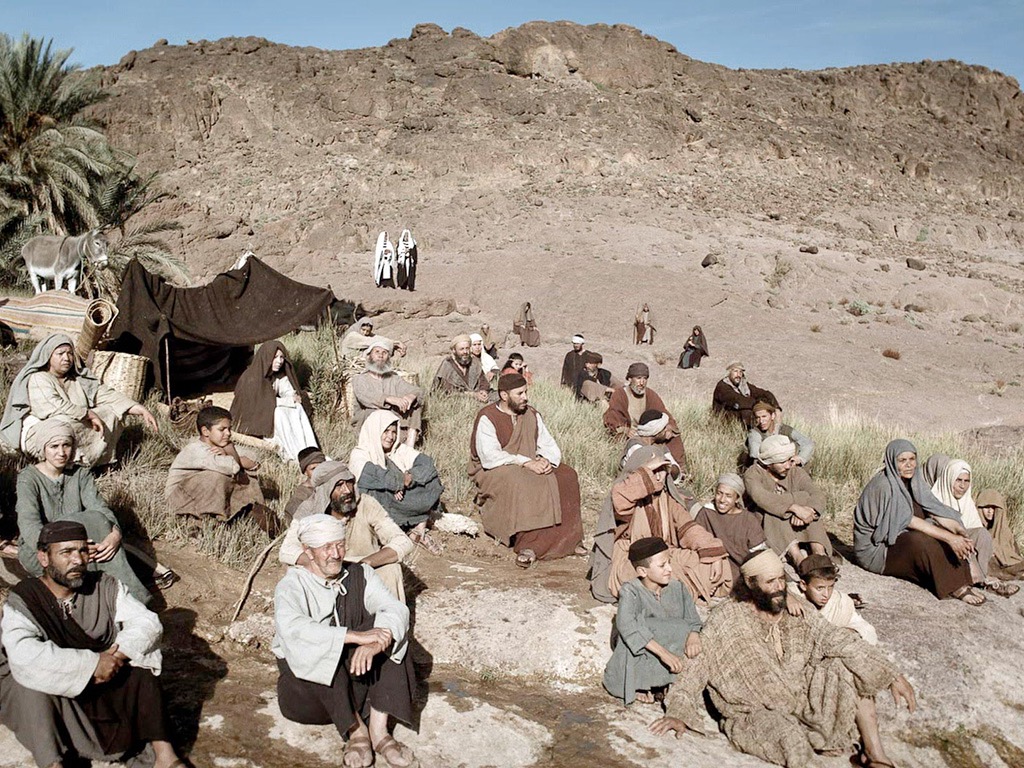 المعجزات والملكوت
آبّا
آمين
الإظهار المسياني للأسبوع الأخير
شيء أعظم
بصيرة يسوع الخارقة للطبيعة
ابن الإنسان
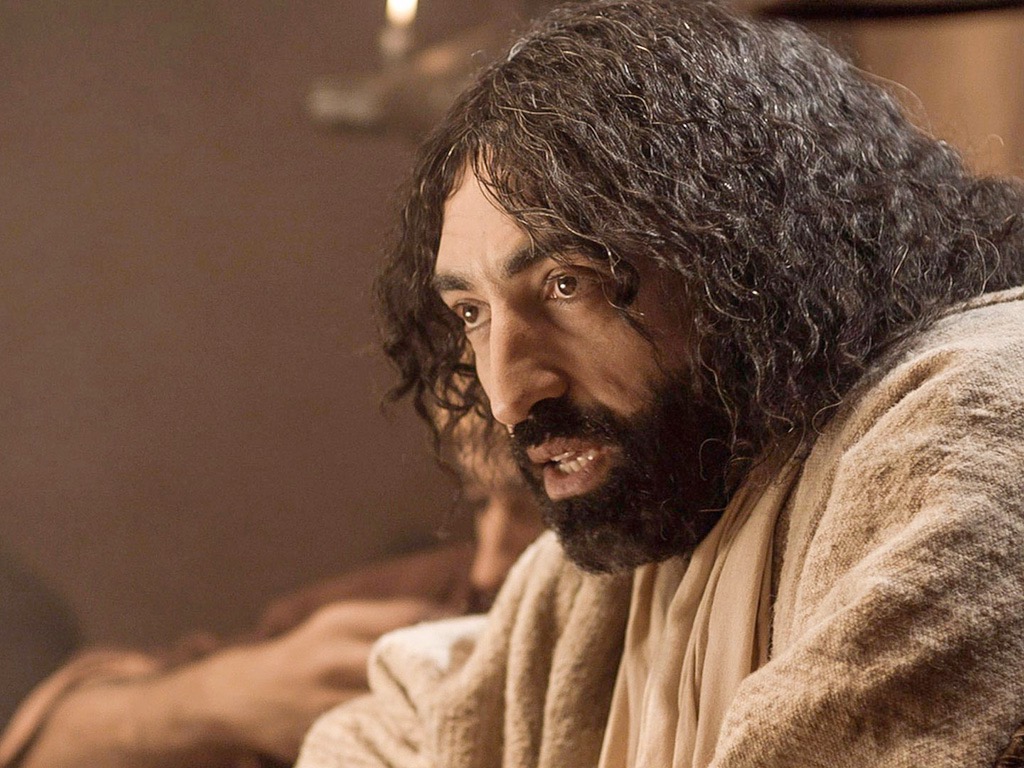 ننتقل من علم المسيح الضمني إلى اللقب الصريح المستخدم ليسوع.
استخدم لقب ابن الإنسان 82 مرة في الأناجيل وأعمال الرسل
لكن ماذا يقصد يسوع به؟
يذكر بولتمان بناء على دا 7: 14 أن يسوع هو ابن الإنسان الآتي أو المسيا
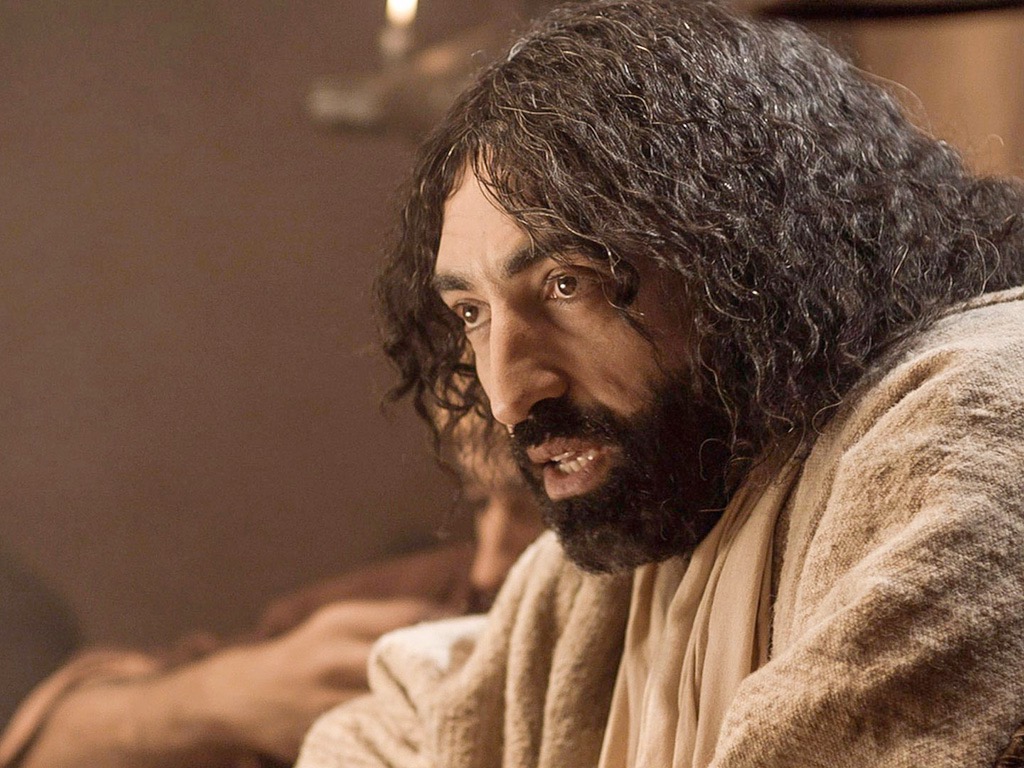 دُعِيَ حزقيال ابن آدم بمعنى الإنسان الفاني 
مع أن ابن الإنسان في دا 7: 14 لا تركز بشكل أساسي على إنسانيته الحقيقية لكن على تتوجيه السماوي باعتباره المسيا ابن الإنسان المتألم
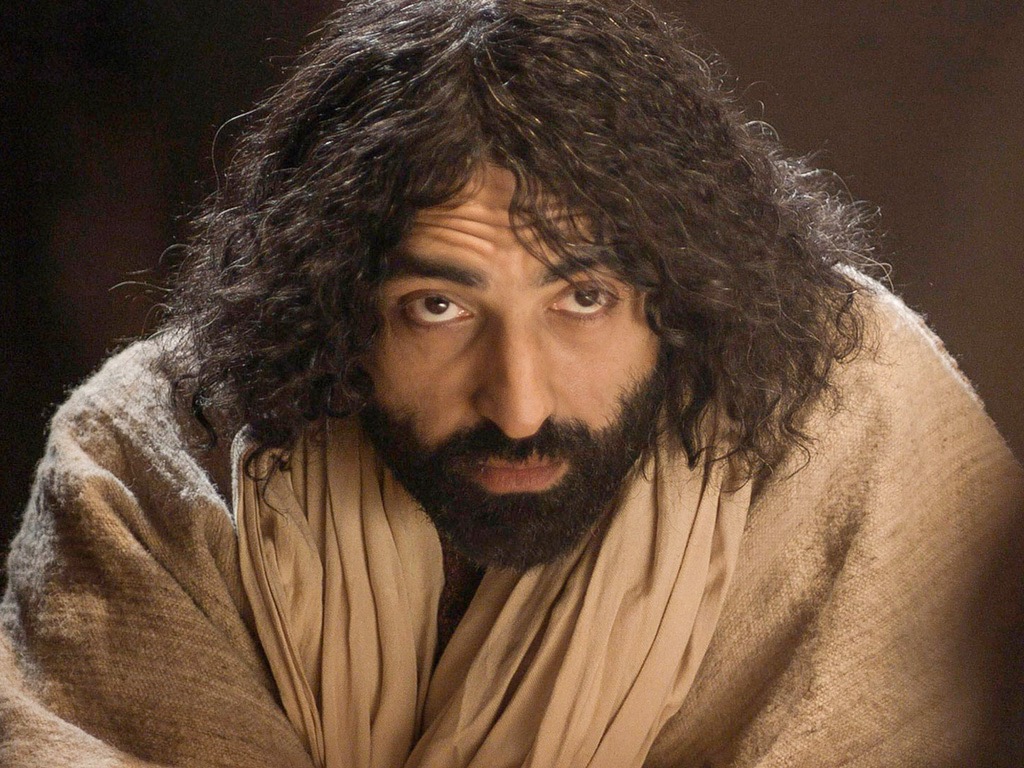 ابن الله
ابن الله هو اسم شائع في الأناجيل
تنبأت الملائكة أن يسوع سيكون ابن العلي أو ابن الله             (لو 1: 32، 35)
بعد أن سار يسوع على الماء دعاه التلاميذ ابن الله               (مت 14: 33)
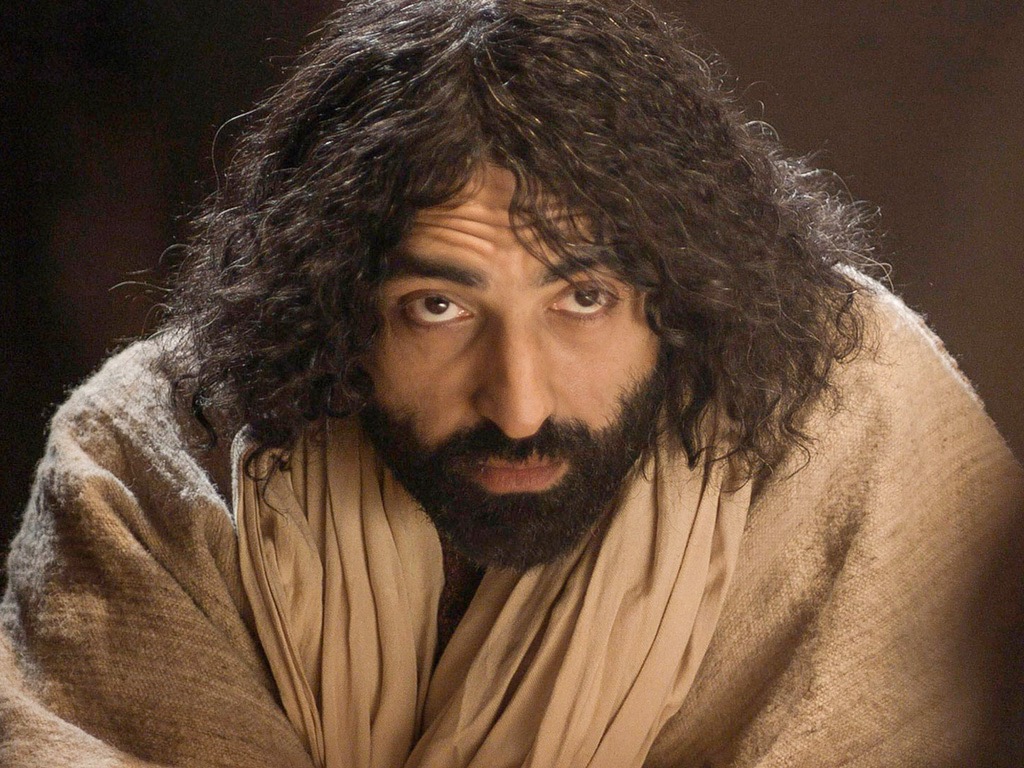 أعلن يسوع أن كل شيء قد دفع إلي من أبي وليس أحد يعرف من هو الابن إلا الآب ولا من هو الآب إلا الابن ومن أراد الابن أن يعلن له (لو 10: 22)
هذا يظهر علاقته الفريدة والحميمة مع الله باعتباره أبوه السماوي
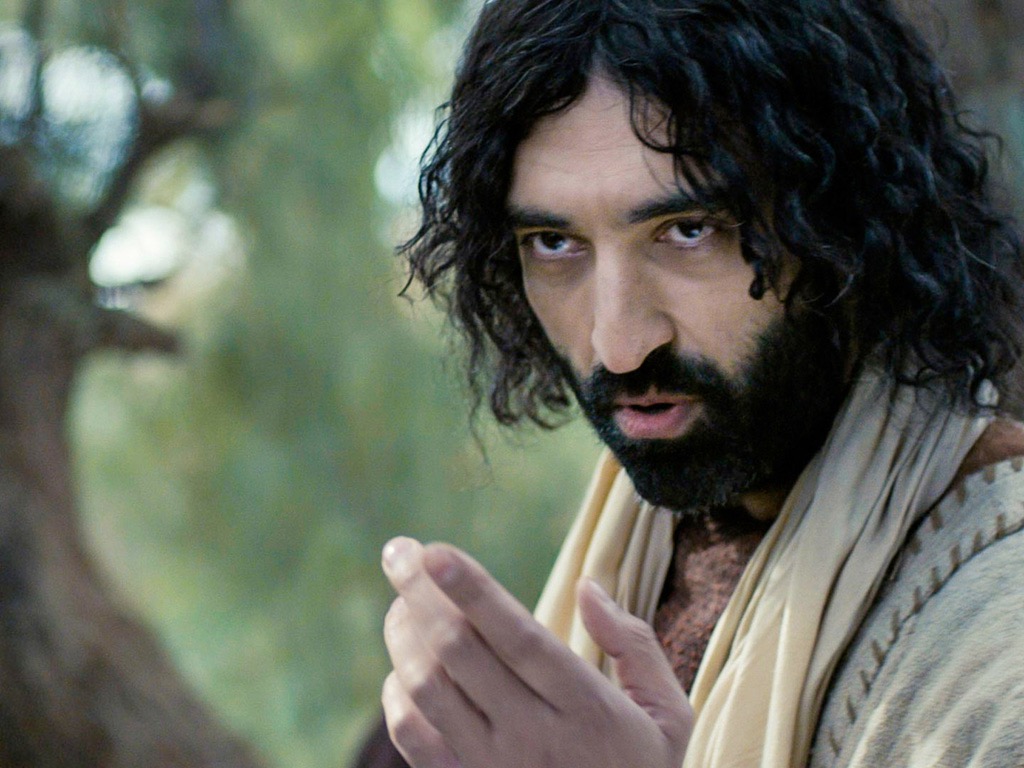 الرب
في العالم الروماني كانت كلمة رب لقباً ينطبق على الآلهة، الأباطرة والسادة البشريين
أما في العالم اليهودي فقد كانت لقباً ليهوه، الله نفسه
لهذا فإن مناداة يسوع على أنه رب كان تعبيراً عن الإحترام النابع من تأثيره وسلطته كونه الله          (مر 11: 3)
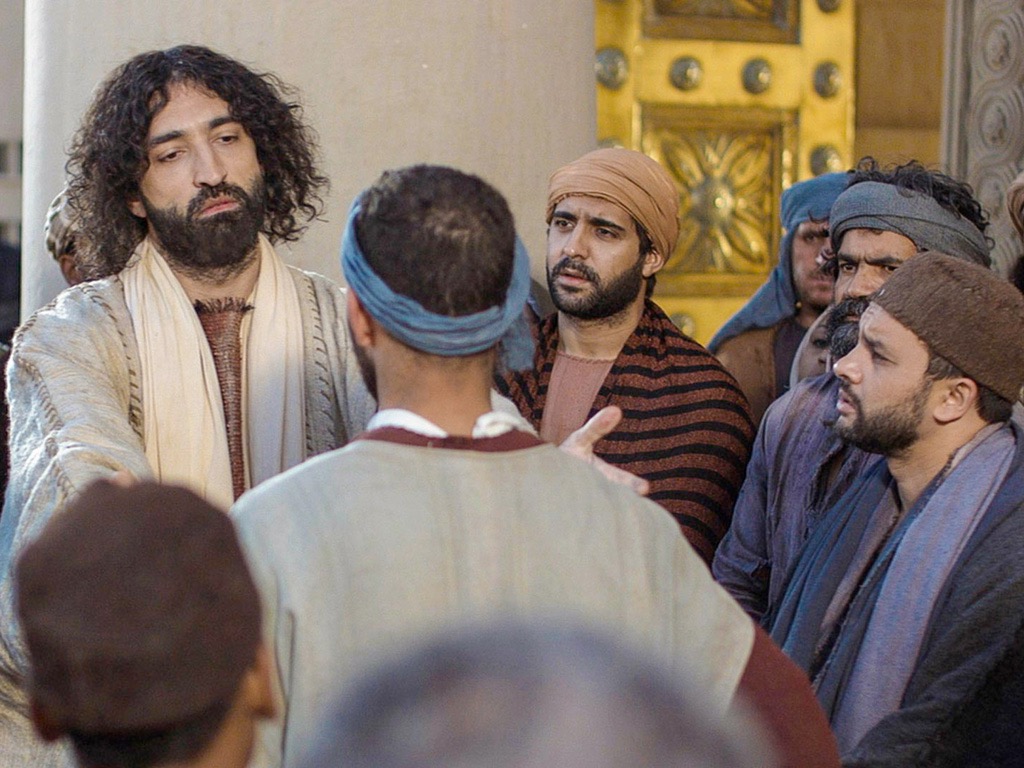 المسيا
المسيا تعني الممسوح
كان الأنبياء، الكهنة والملوك كلهم ممسوحون في أوقات مختلفة عبر العهد القديم
مفهوم العهد القديم عن المسيا جاء لينطبق على النسل الملكي منذ أن وعد ناثان بأن يدوم كرسي داود إلى الأبد (2 صم 7: 14) 
دُعِيَ ملوك العهد القديم (الحاليين والمستقبليين) عادة مسيح الرب
حتى أنه يمكن دعوة الحاكم الفارسي الوثني بمسيح الله (كورش في أش 45: 1)
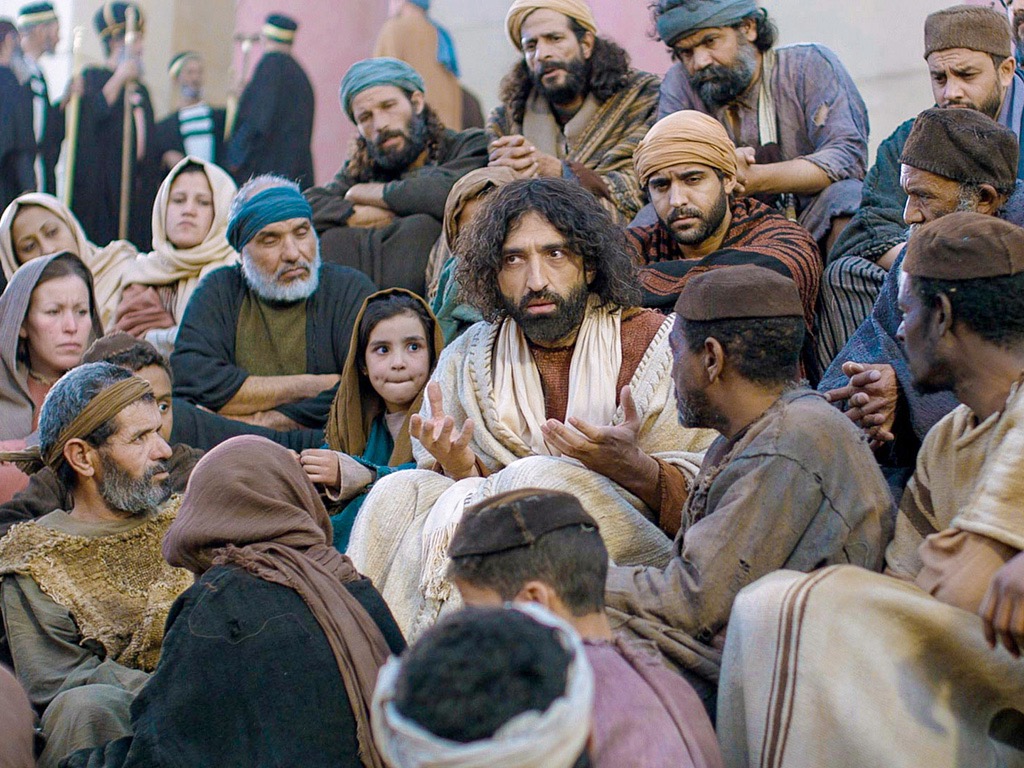 ملك اليهود                 (مت 2: 2، 21: 5)
عبد الرب                    (مر 10: 45،             مت 12: 18-21)
المعلم (الراباي)
ابن داود
المخلص
حمل الله
ألقاب أخرى
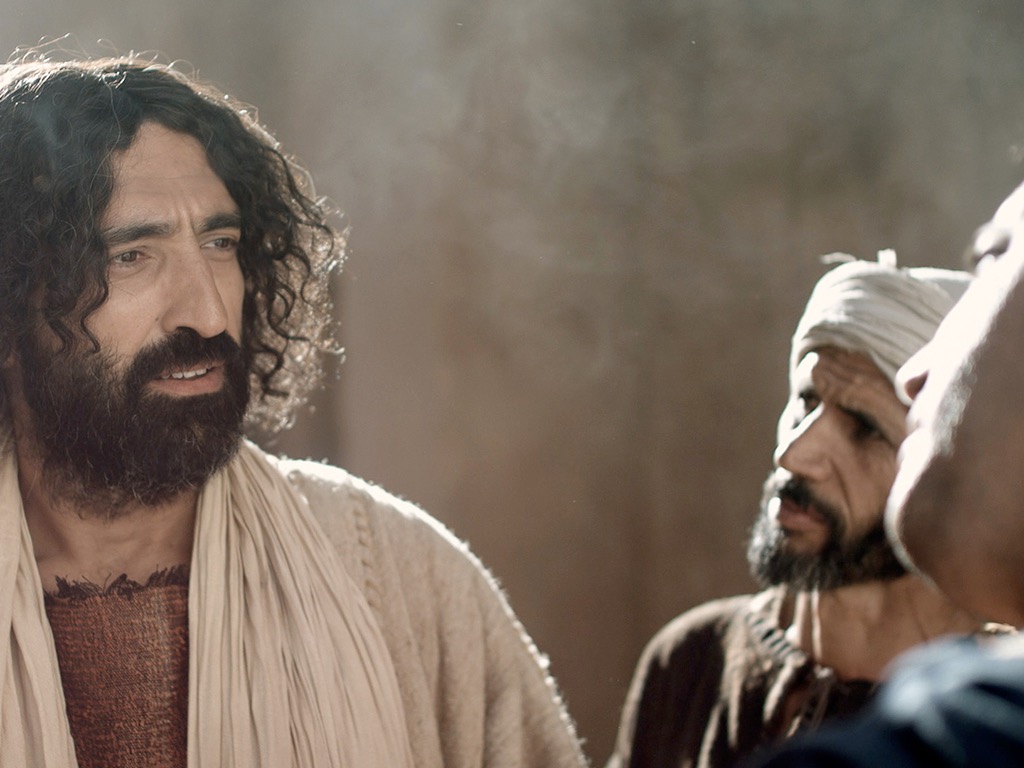 الخلاصة
ليس مهماً كيف ينظر المرء إلى الأناجيل ...
يبقى هناك انطباع واحد لا يتغير: يسوع هو أكثر الشخصيات المدهشة التي عاشت على الإطلاق 
لهذا فإن تجاوبنا معه هو أكثر القرارات أهمية التي نتخذها في حياتنا
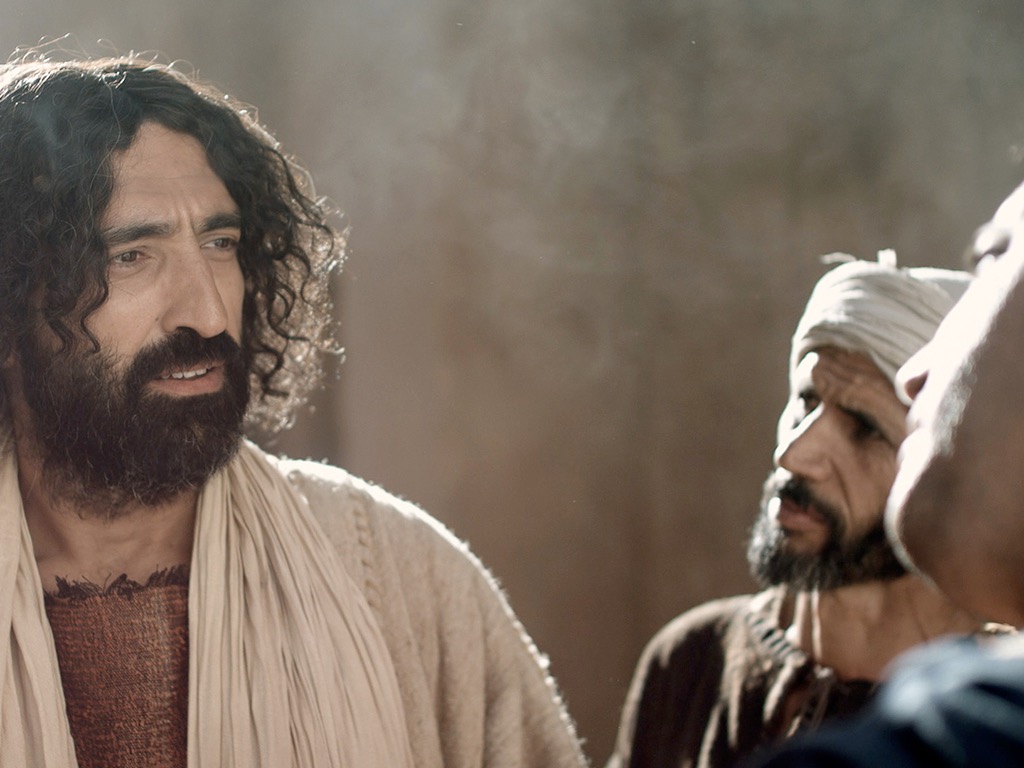 يحدد هذا التجاوب مصيرنا الأبدي
لا نجرؤ على تحويل تعليمه إلى ناموس جديد أو إلى ناموسية.
بدلاً من ذلك علينا أن نستعد لحمل صليبنا، اختبار الرفض، العداوة وحتى الإستشهاد عند الحاجة
إن مجرد الإعجاب بيسوع وتقليده يعني رفضه.
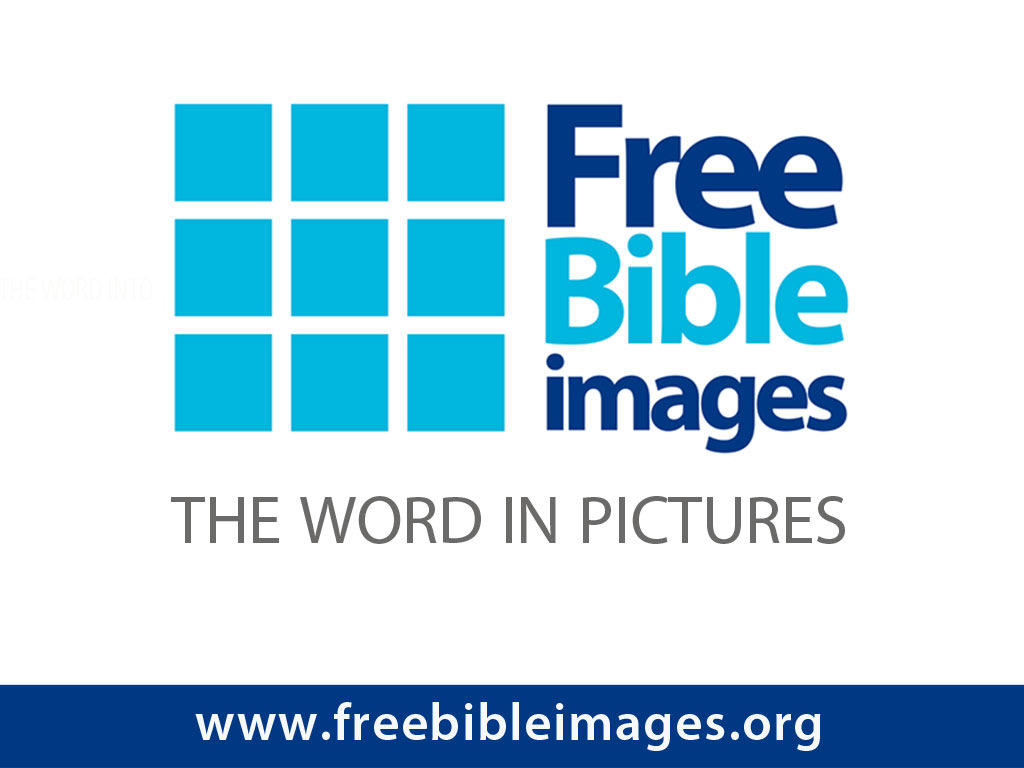 صور كتابية مجانية
الكلمة في صور
استخدمت بإذن رسمي
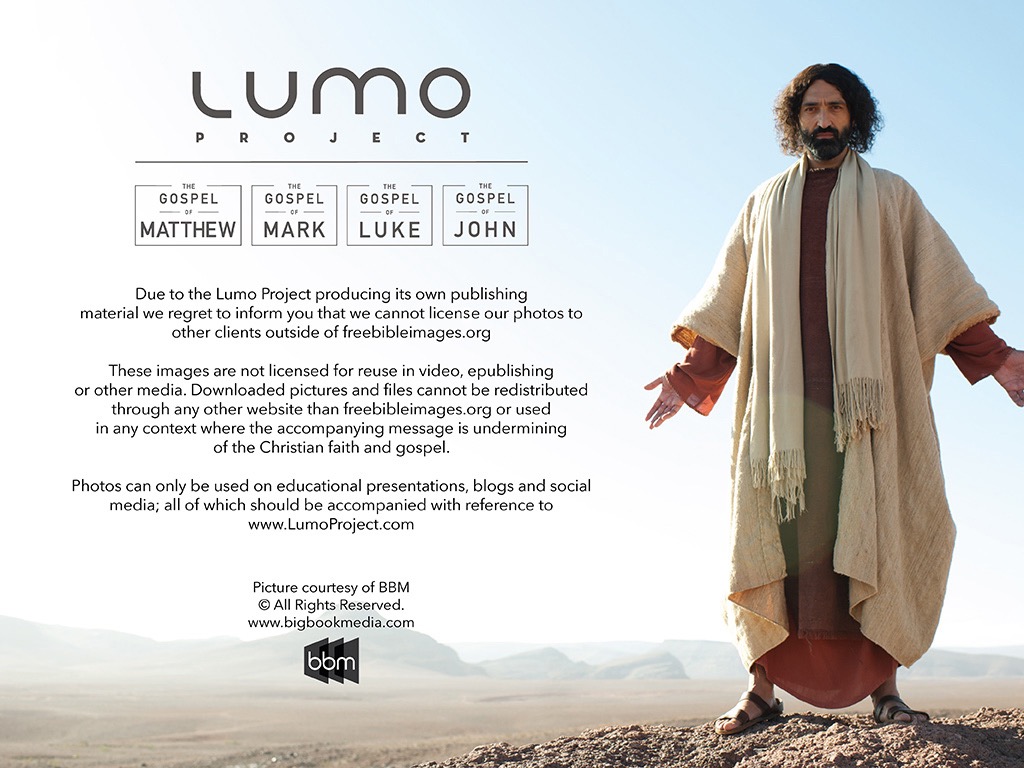 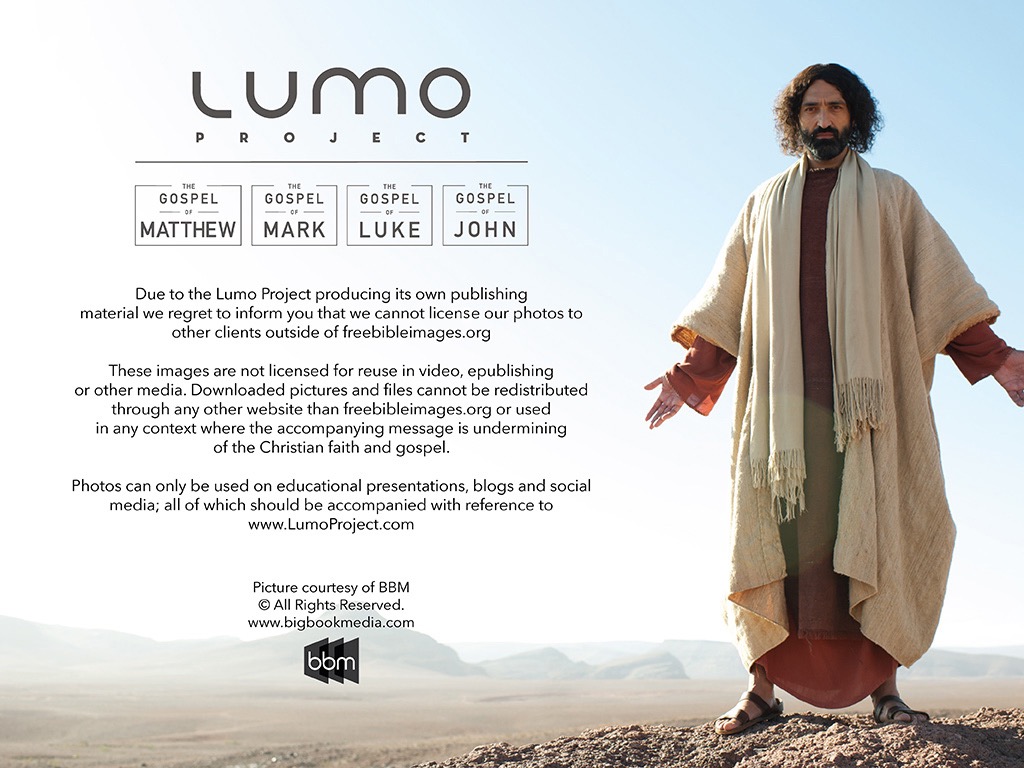 إنجيل


متى
إنجيل 


مرقس
إنجيل


لوقا
إنجيل 
 

يوحنا
نظرًا لإنتاج Lumo لمواد النشر الخاصة به ، نأسف لإبلاغك بأنه لا يمكننا ترخيص صورنا لعملاء آخرين خارج 
freebibleimages.org
هذه الصور غير مرخصة لإعادة استخدامها في الفيديو أو النشر أو الوسائط الأخرى. لا يمكن إعادة توزيع الصور والملفات التي تم تنزيلها من خلال أي موقع ويب آخر غير freebibleimages.org أو استخدامها في أي سياق تؤدي فيه الرسالة المصاحبة إلى تقويض الإيمان المسيحي والإنجيل.
لا يمكن استخدام الصور إلا في العروض التقديمية التعليمية والمدونات ووسائل التواصل الاجتماعي ، وكلها يجب أن تكون مصحوبة بالإشارة إلى 
www.LumoProject.com.
Picture courtesy of BBM© All Rights Reserved.
www.bigbookmedia.com
Black
أحصل على هذا العرض التقديمي مجاناً
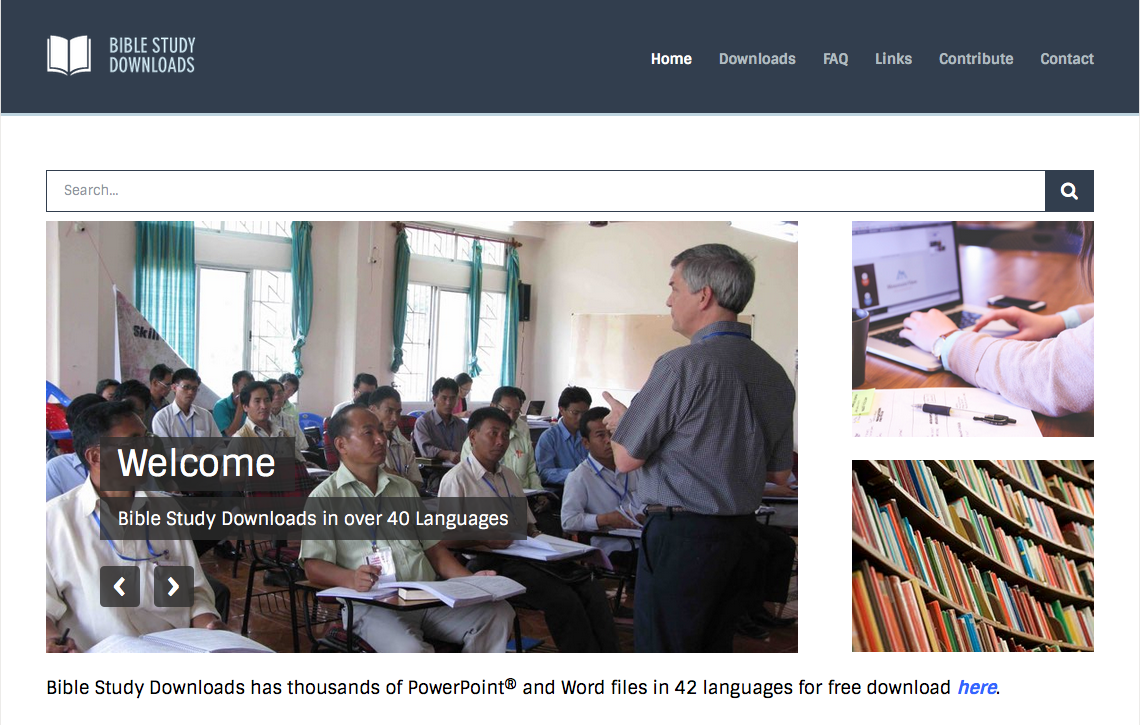 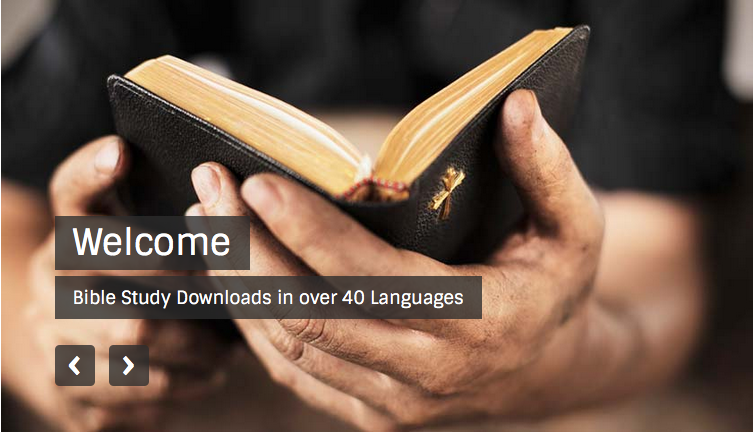 الأناجيل  •  BibleStudyDownloads.org
[Speaker Notes: Gospels (go) in Arabic]